Year 1 Phonics
Focus:
 Recap phase 5
Can you still…
Sound out each of these:
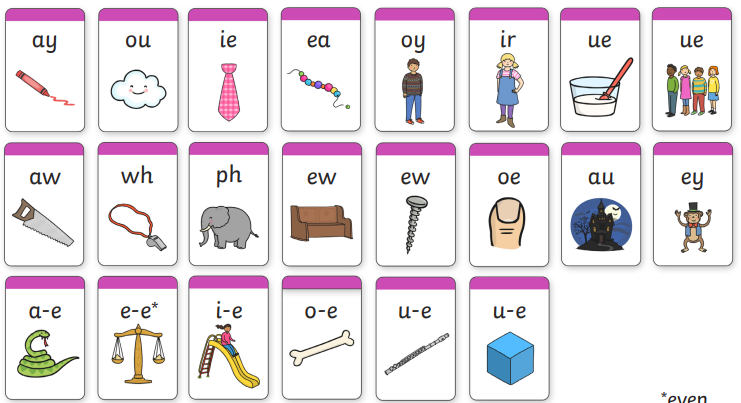 Monday
ay, ou, ie, ea, oy, 

Can you write a word for each of the sounds? If you are stuck, use the pictures below.









Challenge- Can you write a sentence using one of your words?
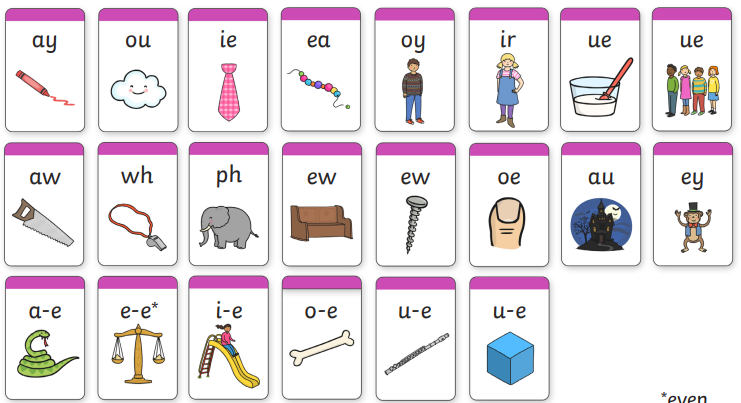 Monday
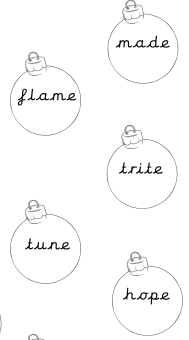 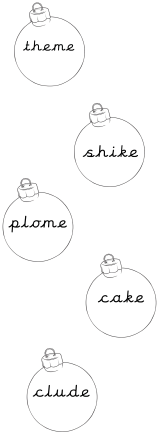 Read the words in the baubles. Copy the real words in green and the fake words in red.
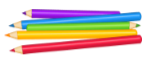 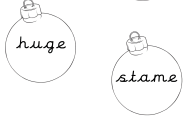 Tuesday
ir, ue, aw, wh, ph

Can you write a word for each of the sounds? If you are stuck, use the pictures below.









Challenge- Can you write a sentence using one of your words?
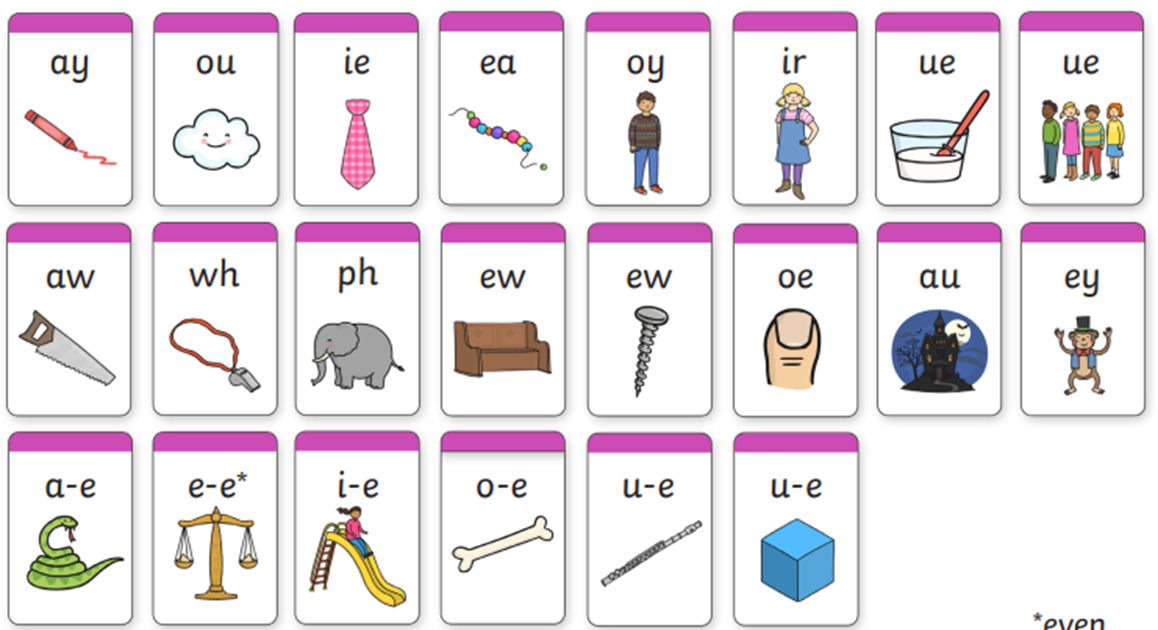 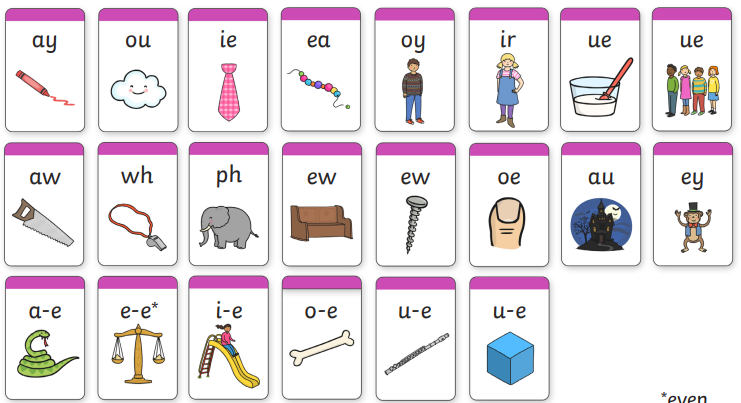 Tuesday
Roll and read. Roll a dice and read all of the words on that line.
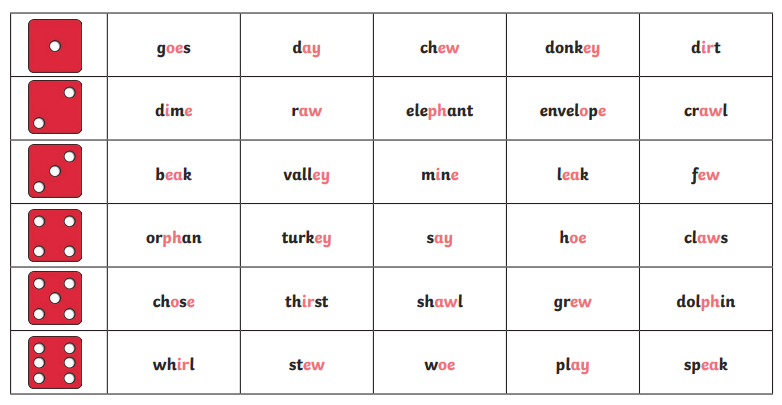 Wednesday
ew, oe, au, ey

Can you write a word for each of the sounds? If you are stuck, use the pictures below.









Challenge- Can you write a sentence using one of your words?
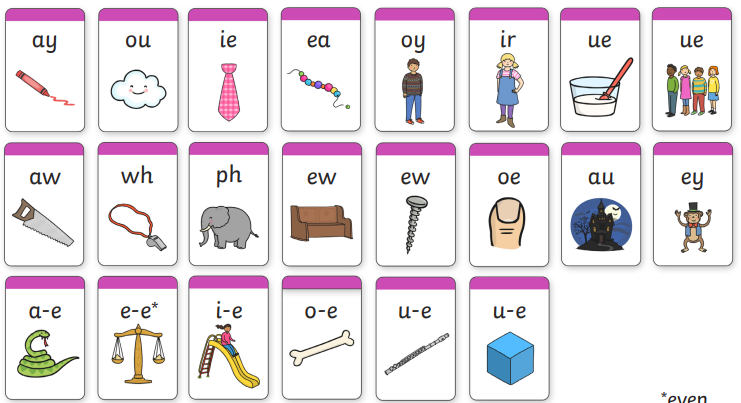 Wednesday
Can you help write the wish list in time for Christmas?
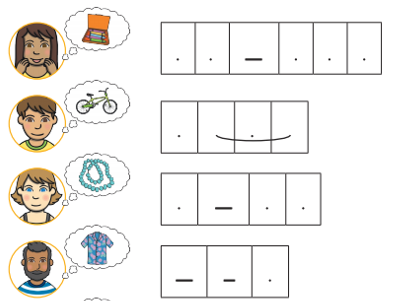 Wednesday
Can you help write the wish list in time for Christmas?
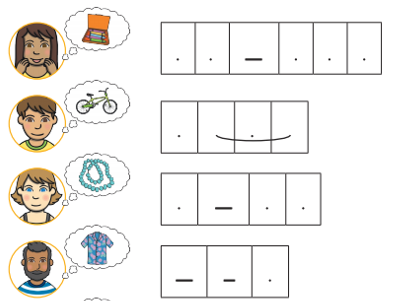 c r ay o n s
b i k e
b ea d s
sh ir t
Thursday
a-e, e-e, i-e, o-e, u-e
Can you write a word for each of the sounds? If you are stuck, use the pictures below.









Challenge- Can you write a sentence using one of your words?
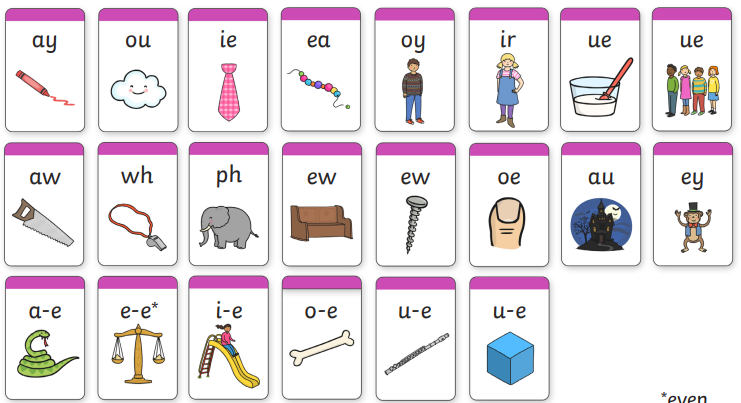 (even)
Thursday
Write what you see in each picture. Each one contains a split digraph.
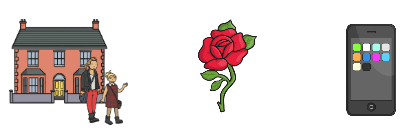 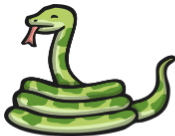 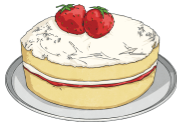 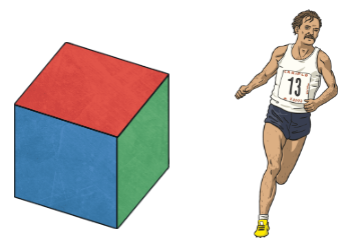 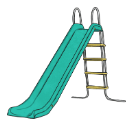 Thursday
Write what you see in each picture. Each one contains a split digraph.
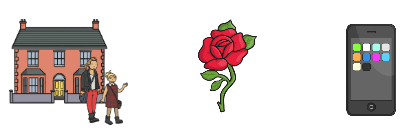 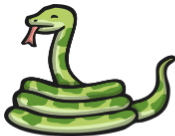 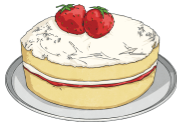 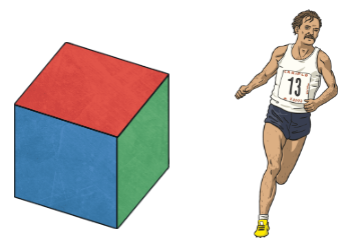 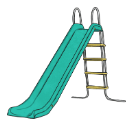 cake 	snake	 phone


cube 	athlete	 slide
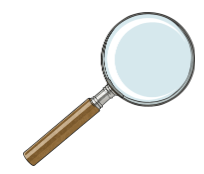 Sight word hunt
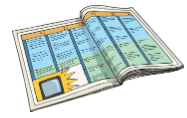 Count how many split digraphs you can find in a book. Make a list of the words.







Challenge: Can you use any in a sentence? Tell your sentence to your grown up.
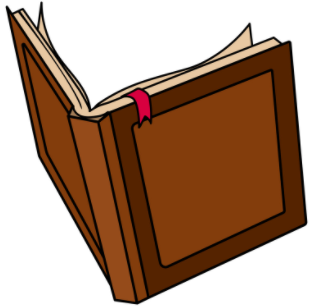 your 	here	Mr	their 				Mrs		people
Useful website games:
https://www.phonicsplay.co.uk/resources/phase/3/buried-treasure (phonics play, buried treasure. Choose phase 5 and select the sounds we have learnt this week. username: march20, password: home)
https://www.phonicsplay.co.uk/resources/phase/3/flashcards-speed-trials (phonics play, username: march20, password: home, flashcards speed trial, phase 3 or 5)
https://www.phonicsplay.co.uk/resources/phase/3/tricky-word-trucks (phonics play, username: march20, password: home, tricky word trucks, pick individual words, tick all phase 3 or 5)